Отчет по игре «Волшебная восьмерка»
Наставник: Кошелева Е.И.
Знакомство с игрой «Волшебная восьмерка»
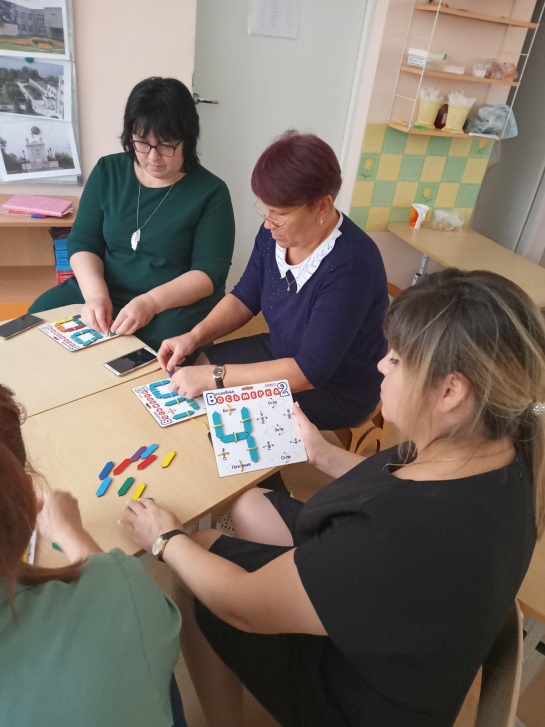 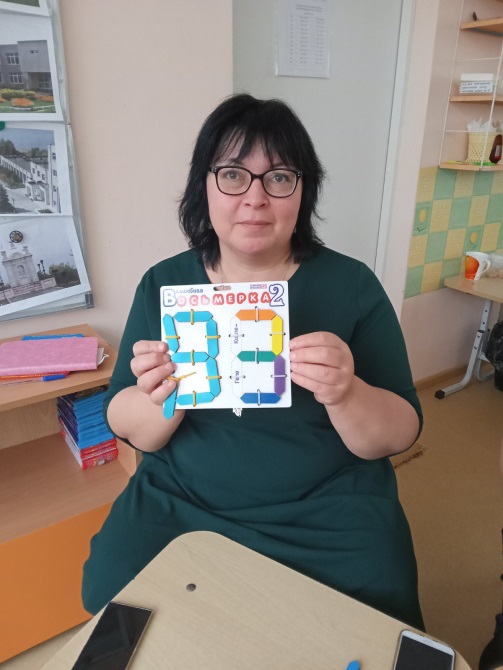 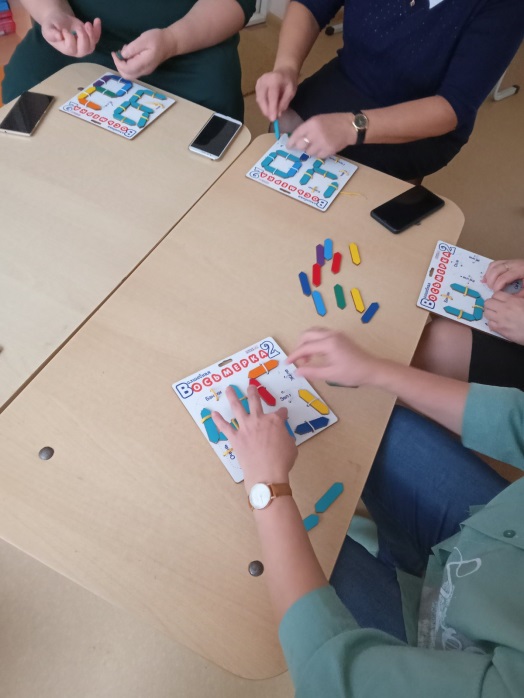 Обратная связь: педагоги с большим интересом выполняли задание , предложенное мной.
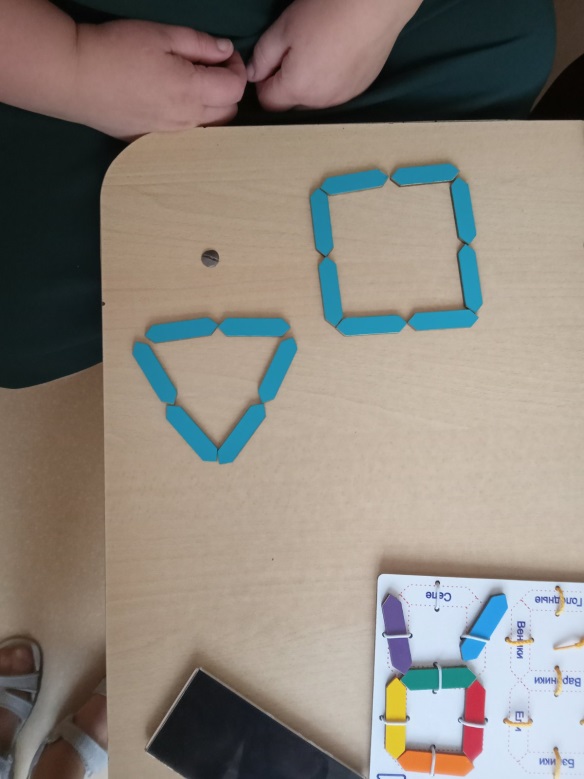 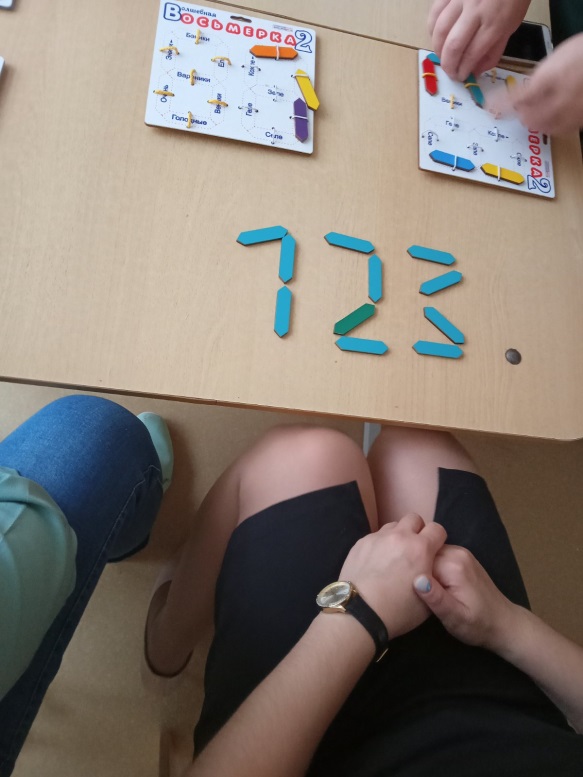 Анкетирование
Были ли Вы знакомы с играми Воскобовича?
А) Да     Б ) Нет
2.С какими играми Воскобовича вы познакомились?
А) «Волшебная восьмерка»  Б) «Палочки  Кюизенера»  В)Другие____________________
3.Какие игры Воскобовича Вам понравились?
А) «Волшебная восьмерка»  Б) «Палочки  Кюизенера»   В)Другие____________________
4. Будете ли Вы использовать игры Воскобовича в работе с детьми?
А ) Да    Б) Нет   
5. Хотели бы Вы познакомиться с другими  играми Воскобовича ?
А ) Да    Б) Нет